Forslag til veinavn
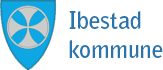 Furnes
Ibestadveien
Furnesveien
Sørvik
Andørjaveien
Ibestadveien
Igeland
Håkons vei
Andørjaveien
Ånstad
Rabbenveien
Brekkabakken
Vardhågveien
Laupstad
Sjyveien
Engenes
Havneveien
Kirkeveien
Andørjaveien
Kleivaveien
Andørjaveien
Nappenveien
Åndervåg
Solstadveien
Andørjaveien
Langnesveien
Straumen
Straum-Skjærvikveien
Andørjaveien
Straumbotnveien
Klåpen
Klåp-Skjærvik
veien
Andørjaveien
Årbostad
Andørjaveien
Flatenveien
Vasskaret
Vasskarveien
Straumbotnveien
Hamnvik
Årsandveien
Parkveien
Rollnesveien
Lensmannsveien
Kirkegårdsveien
Kopparvika
Slettaveien
Verkstedveien
Garsvikdalveien
Borgveien
Ibestadveien
Solveien
Myrveien
Vikaveien
Ringveien
Sankthansveien
Skarveien
Tverrveien
Mellomveien
Vik
Øvervik
Bolla
Bollaveien
Rollnes
Rollnesveien
Fuglebergveien
Breivoll
Breivollveien
Parteskjærveien
Ibestadveien
Kalvegarden
Kalvegardveien
Forså
Sør-Forsåveien
Sørrollnes
Dyngenesveien
Sørrollnesveien
Ibestadveien
Oversikt, nye veinavn:

Hamnvik:
Fra Mjøsundbrua til fergeleiet på Sørrollnes: Ibestadveien knytter kommunen sammen.
Kirkegårdsveien
Slettaveien
Garsvikdalveien
Årsandveien
Parkveien
Kopparvika
Lensmannsveien
Verkstedveien
Vikaveien
Skarveien
Solveien
Myrveien
Borgveien
Sankthansveien
Tverrveien
Ringveien
Mellomveien

Vik:
Øvervik

Bolla:
Bollaveien

Rollnes:
Fra Hamnvik til Molo: Rollnesveien. 
Fra kryss ned til veiende: Fuglebergveien
 
Breivoll:
Breivollveien
Parteskjærveien
Kalvegardveien (boligfelt)

Forså:
Sør- Forsåveien

Sørrollnes:
Sørrollnesveien (Fra fergeleiet til snuplass)
Dyngenesveien (Forbi kirkegård)

Furnes:
Furnesveien
 
Sørvik:
Fra tunell til Engenes og videre til brua i Straumen: Andørjaveien

Igeland:
Håkons Vei

Ånstad:
Vardhågveien
Brekkabakken
Rabbenveien

Laupstad:
Sjyveien

Engenes:
Nappenveien
Kirkeveien
Kleivaveien
Havneveien
 
Åndervåg:
Solstadveien 
Langnesveien

Straumen:
Andørjaveien (Fra Straumen til Årbostad)
Straum-Skjærvikveien (Fra krysset)

Klåpen:
Klåp-Skjærvikveien

Årbostad:
Flatenveien



Vasskaret:
Straumbotnveien (Fra Straumen til Straumbotn)
Vasskarveien